Роль стран БРИКС в развитии
          многополярного мира
Выполнил: Кузьмин Д.Н. ученик 10Ж класса ГБОУ “Академическая гимназия 56” Санкт-Петербурга
Научные руководители: Соловьев Н.И. почетный работник общего образования РФ, учитель обществознания ГБОУ “Академическая гимназия 56” Санкт-Петербурга;
Черноволенко Е.И. учитель географии и экономики ГБОУ “Академическая гимназия 56” Санкт-Петербурга
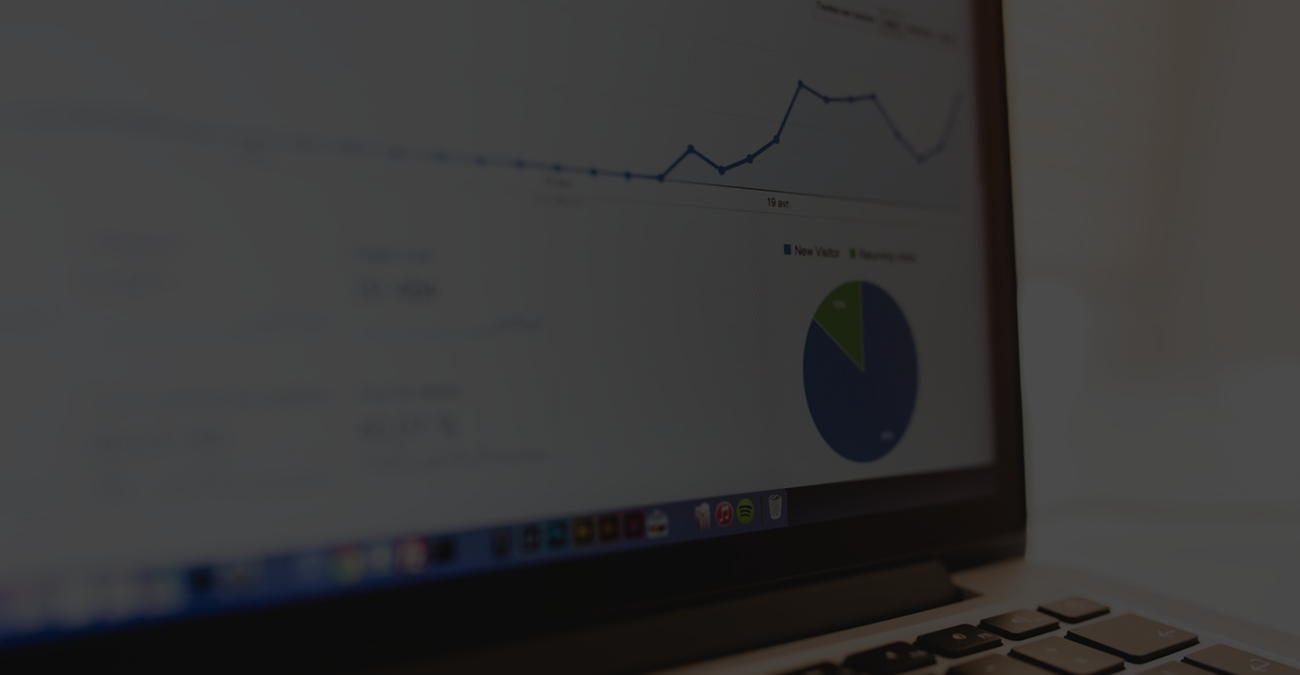 Главная цель: определить сферу влияния БРИКС
План работы
Введение
Глава 1. Интересы стран союза БРИКС, как экономического объединения
Глава 2. Влияние БРИКС в становлении многополярного мира
Глава 3. Перспективы развития союза
Заключение 
Список литературы
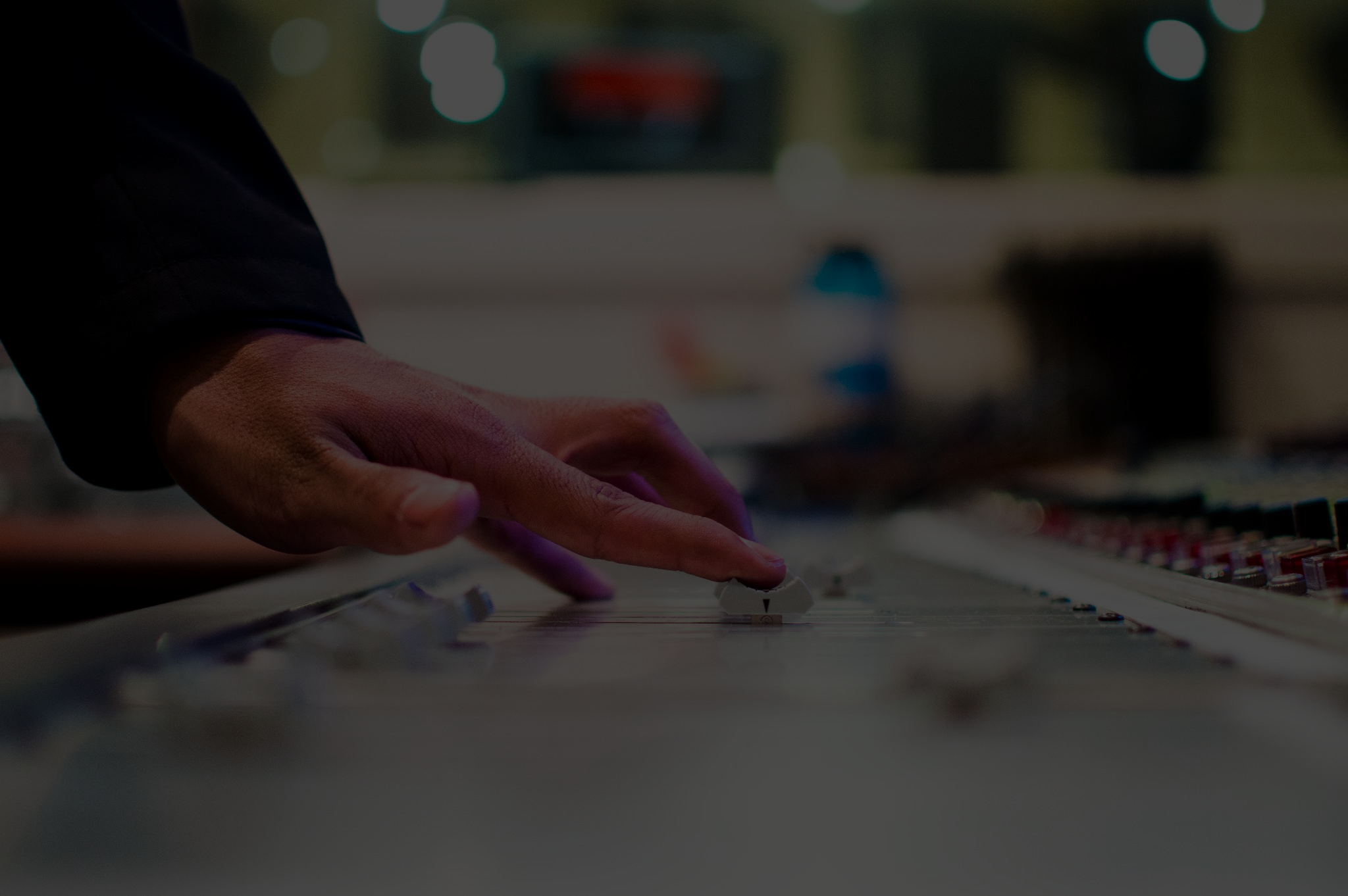 1.Изучить интересы стран БРИКС
2.Определить возможности союза в различных сферах жизни общества
3.Сформулировать прогноз дальнейших возможных действий по укреплению влияния
Задачи
Участники БРИКС
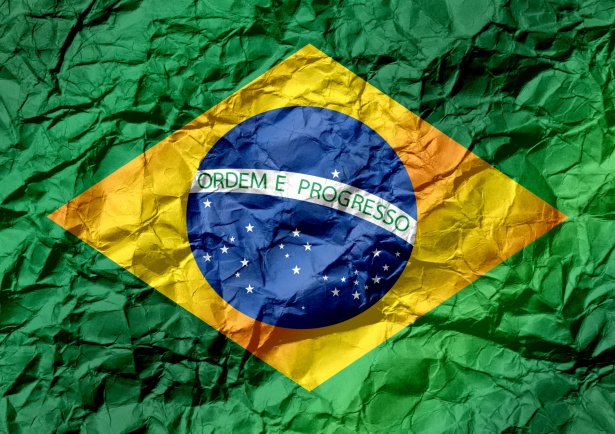 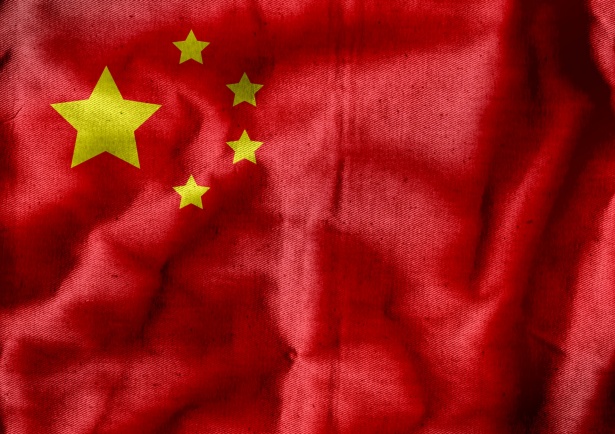 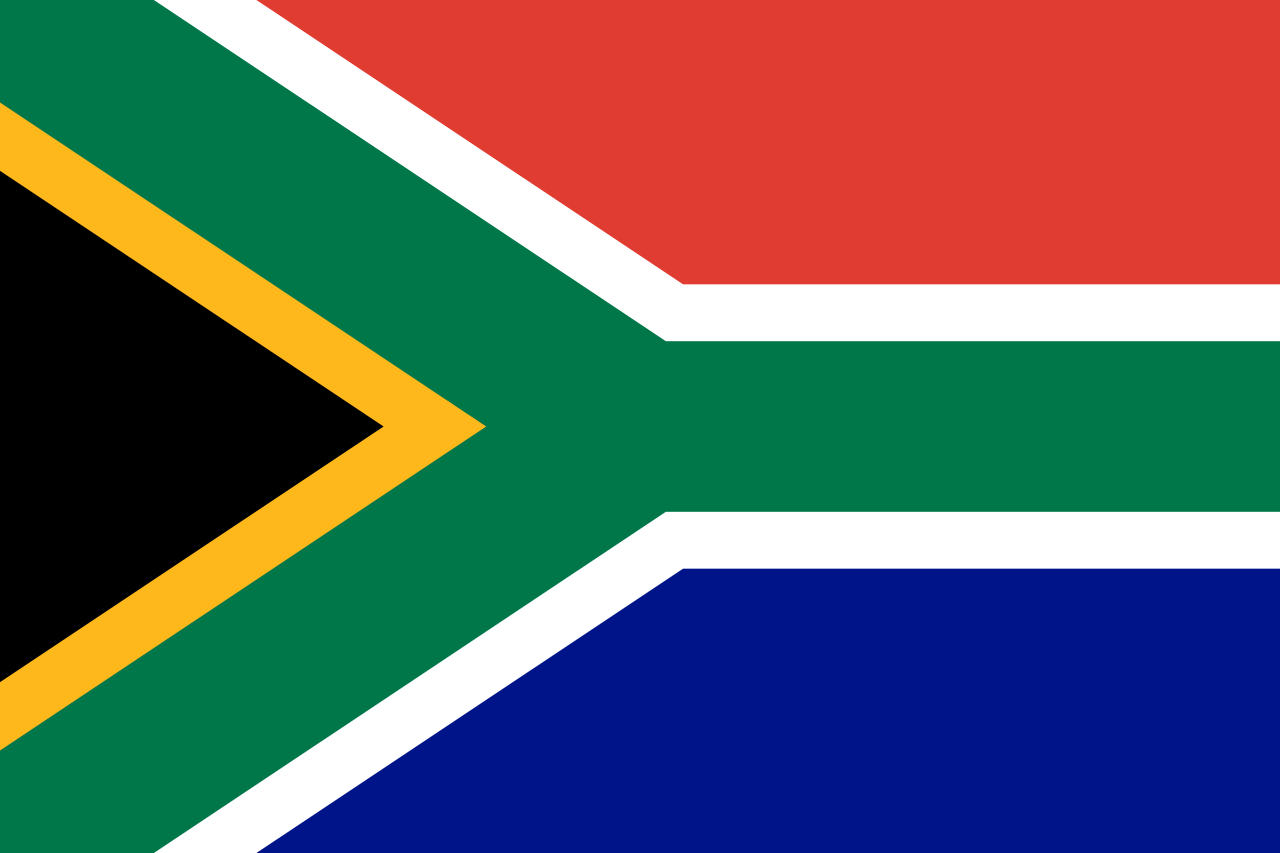 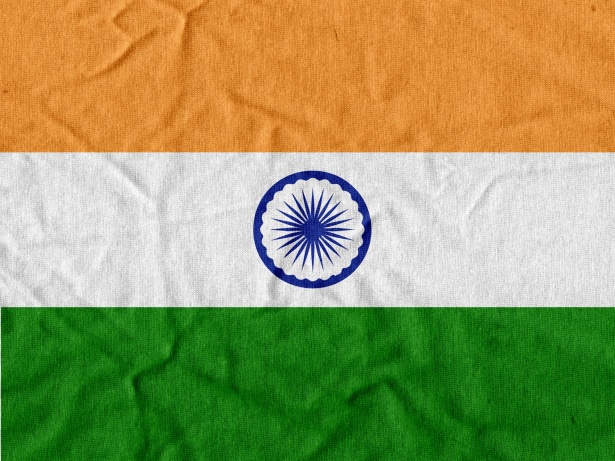 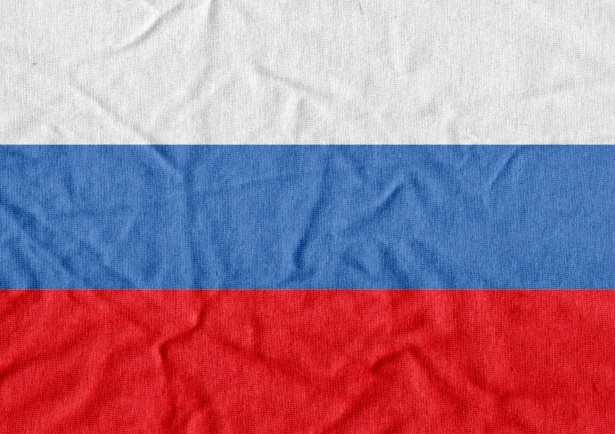 Бразилия
Россия
Индия
Китай
ЮАР
Основные этапы формирования
2006г
2011г
Первая встреча представителей
Вступление ЮАР
2013г
2008г
Идея БРИКС+
Первые документы альянса
-политическая модель мироустройства, предполагающая наличие многих центров силы, сравнимых по своим возможностям и не стремящихся распространить свое влияние друг на друга путем насилия или обмана
Понятие многополярности
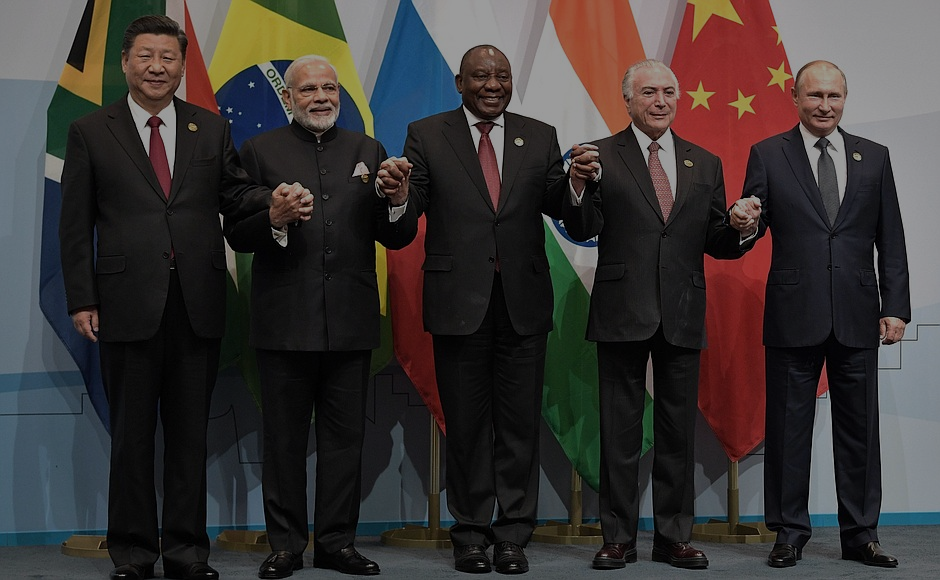 БРИКС, как экономический союз
Изначально объединение формировалось для экономических целей
Все страны обладают растущей экономикой и оказывают влияние на всю сферу в целом
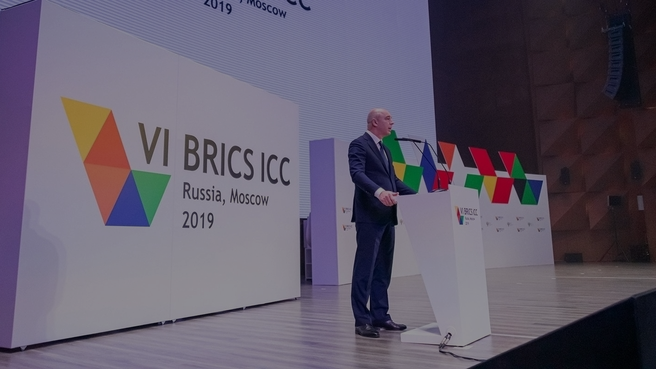 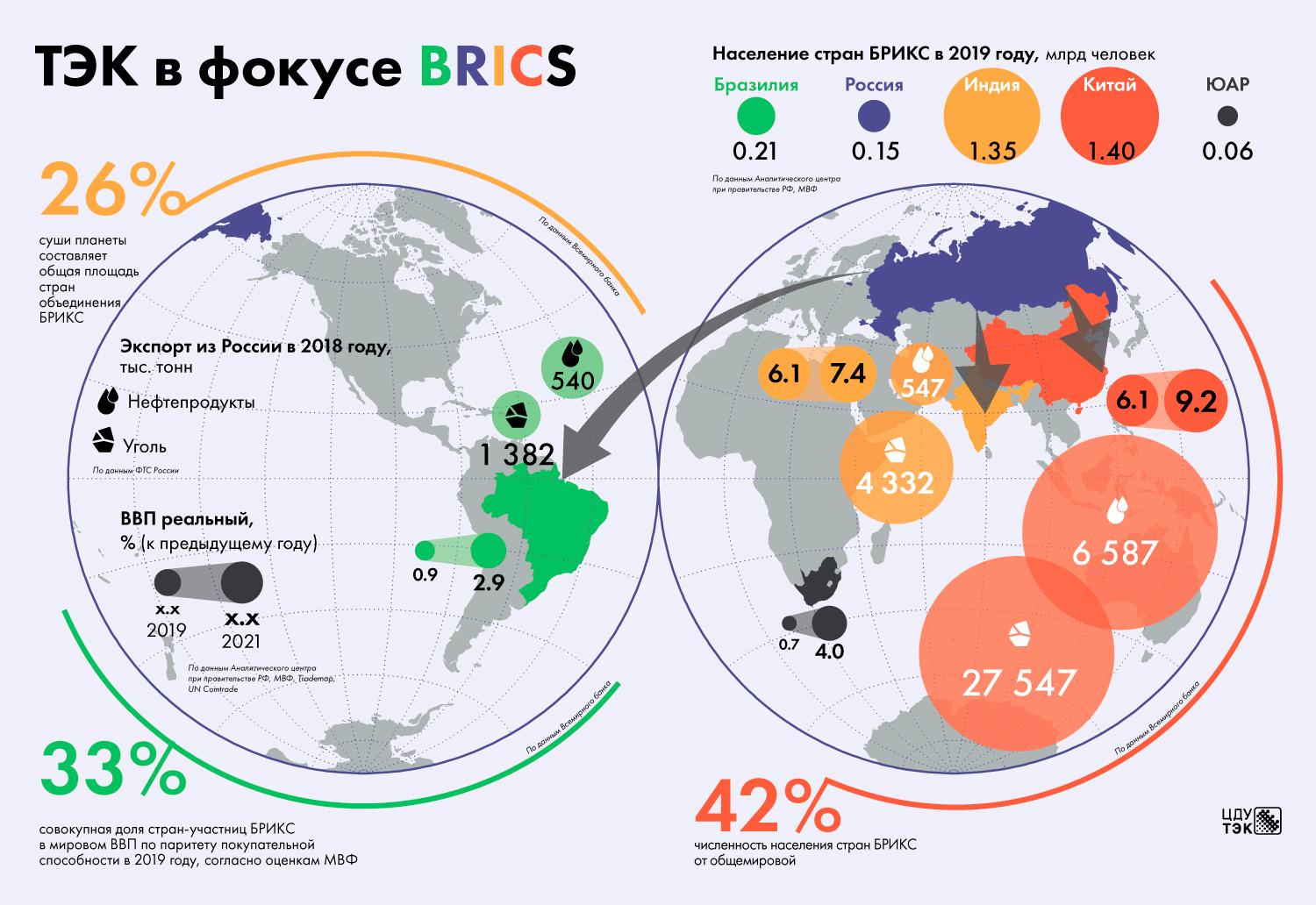 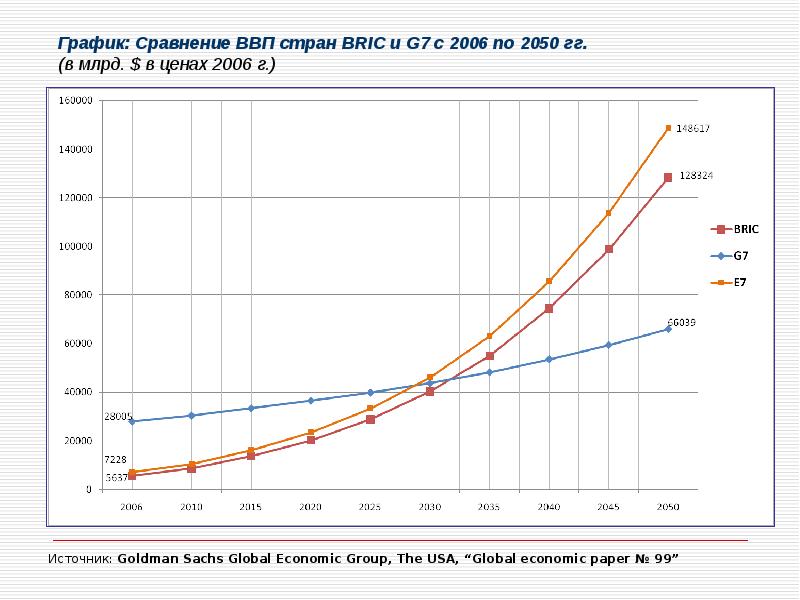 Рост ВВП
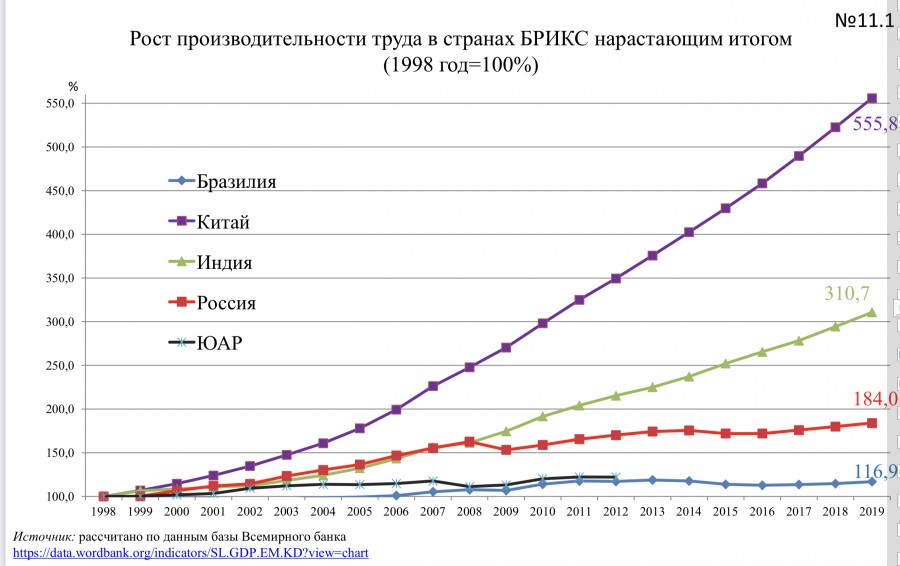 Рост производительности труда
Многообразие взглядов
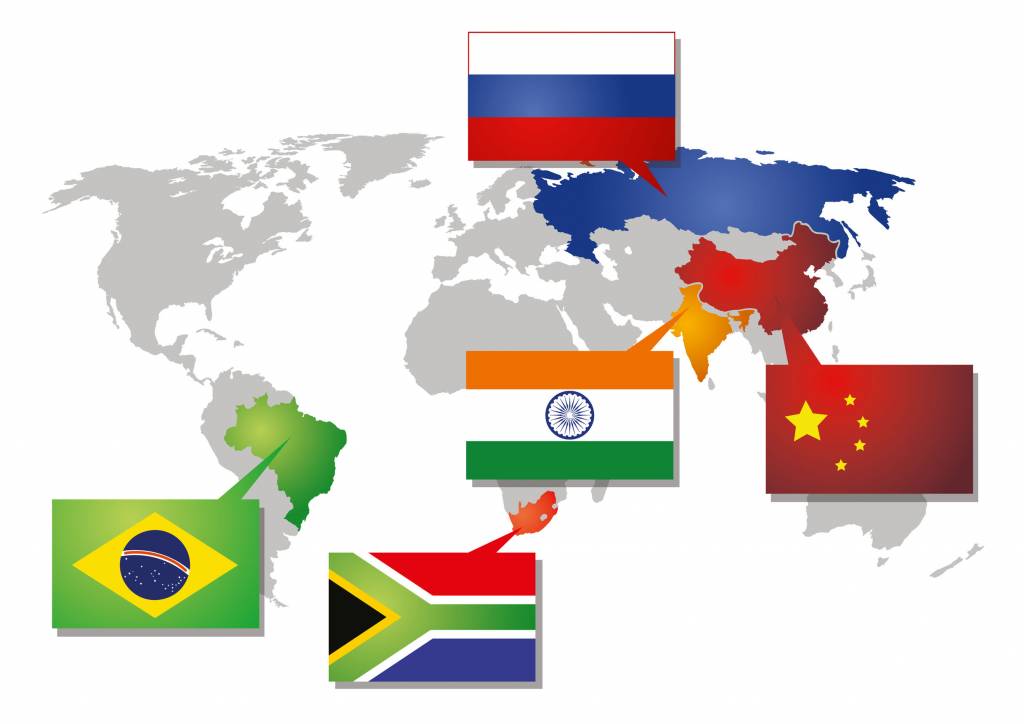 Страны БРИКС представляют различные континенты, что не может не влиять на взаимодействие союза  
Все они носители разных культур и взглядов, что делает союз взаимодополняемым
БРИКС в политике
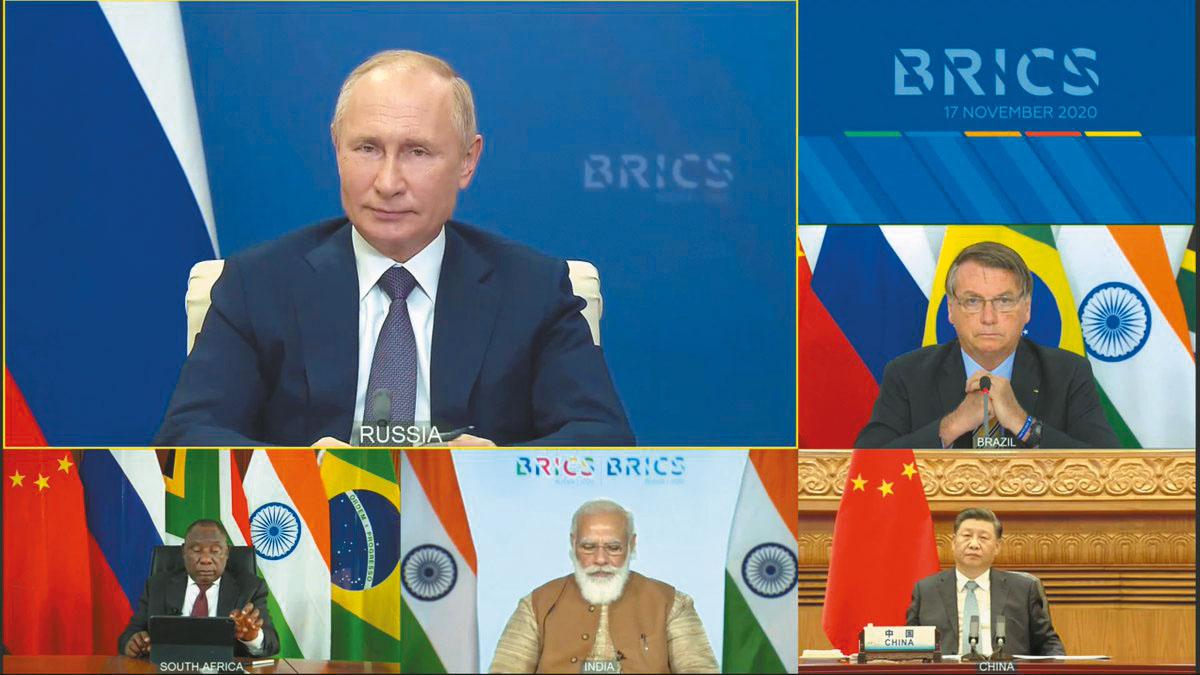 Помимо экономики, БРИКС также крайне влиятелен в сфере политики. Страны имеют огромную мощь за счёт взаимодополняемости
Китай и Россия являются сверхдержавами, что позволяет БРИКС занимать высокие позиции в военном, социальном, ресурсном и в целом политическом плане
Цели союза в мировом масштабе
Цель 3
Формирование многополярного мира
Цель 2
Цель 1
Наведение мирового порядка
Координация стратегических вопросов
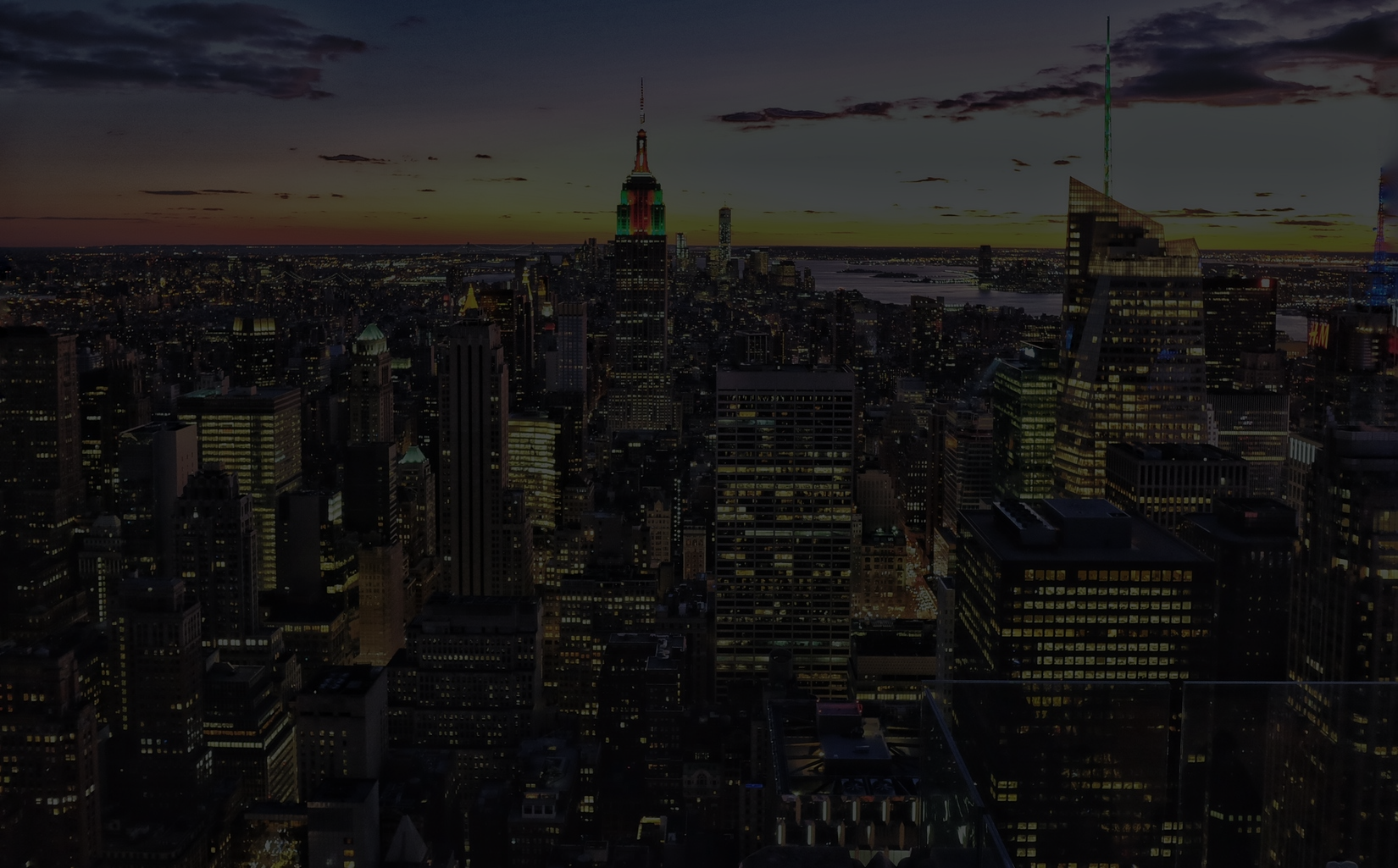 Перспективы 
      развития
Экономическая составляющая
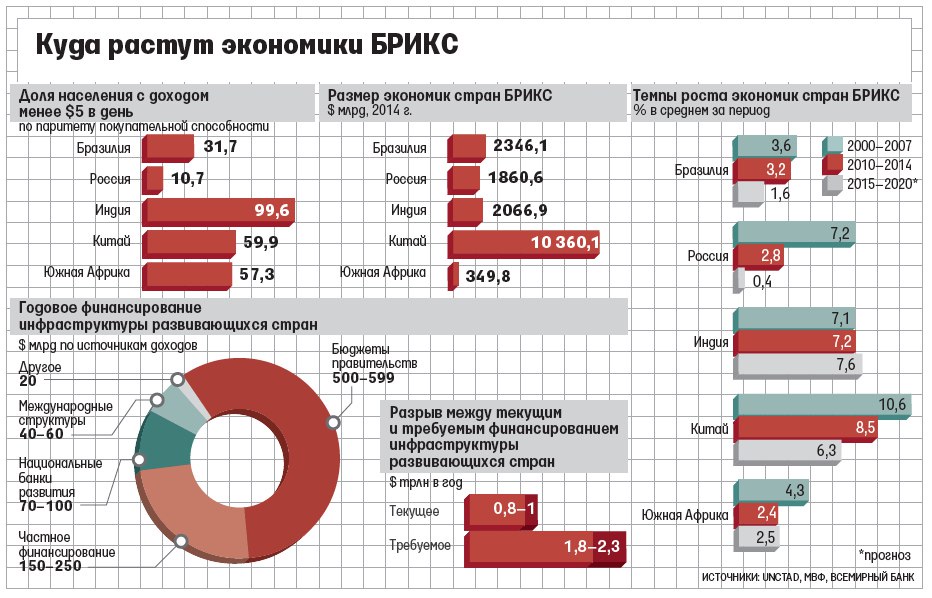 Как и было отмечено, экономики стран-участниц растут неравномерно, но, очевидно, крайне стремительно
Политический вопрос
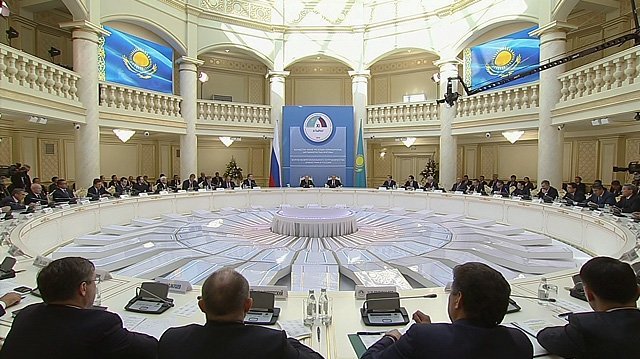 Большинство влиятельных стран изъявили желание вступить в союз, среди которых Саудовская Аравия, Мексика, страны ООН

БРИКС - площадка диалогового формата, способная пошатнуть американский полицентричный мир